Christelle LEMASSE
SPRACHEN
Berufsbezeichnung
Lorem ipsum dolor sit amet, consectetur adipiscing elit. Morbi tristique sapien nec nulla rutrum imperdiet. Nullam faucibus augue id velit luctus maximus. Interdum et malesuada fames ac ante ipsum primis in faucibus. Etiam bibendum, ante nec luctus posuere, odio enim semper tortor, id eleifend mi ante vitae ex.
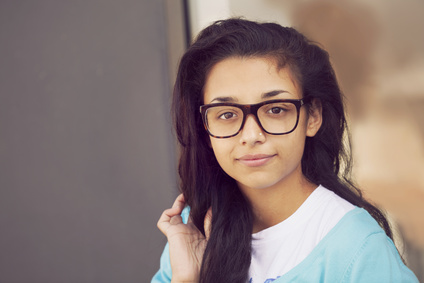 12 Street NameBerlin
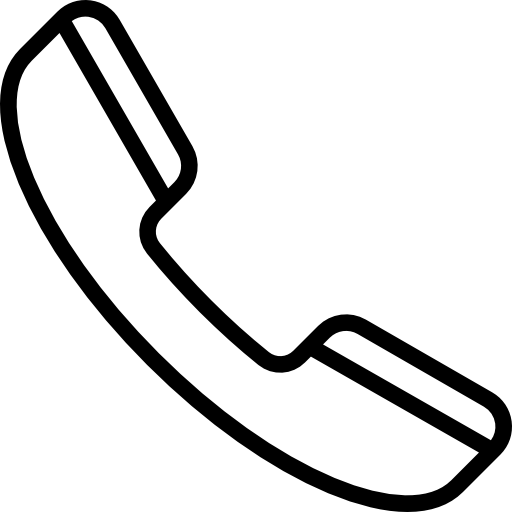 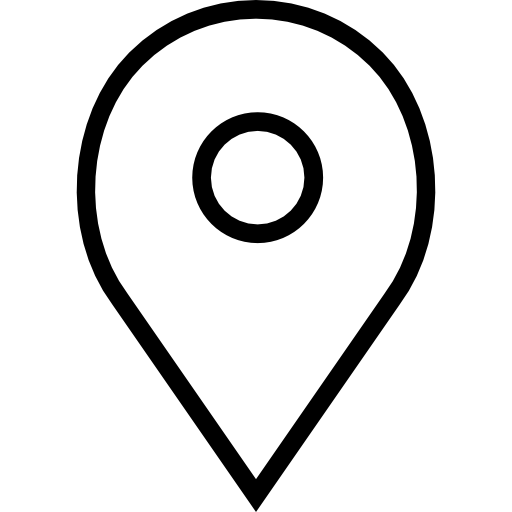 000 111 333
Englisch
Französisch
Italienisch
Spanisch
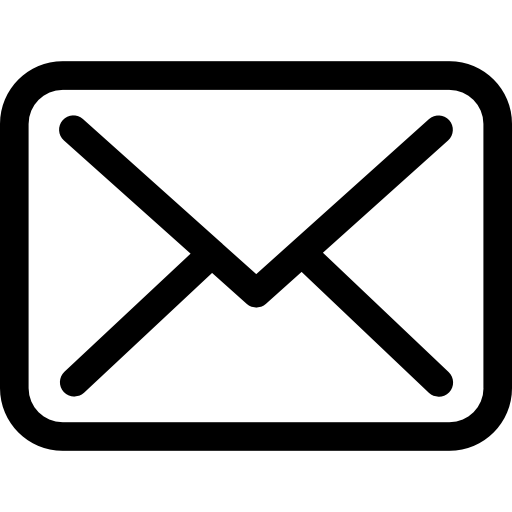 name@mail.com
LinkedIn.com/name
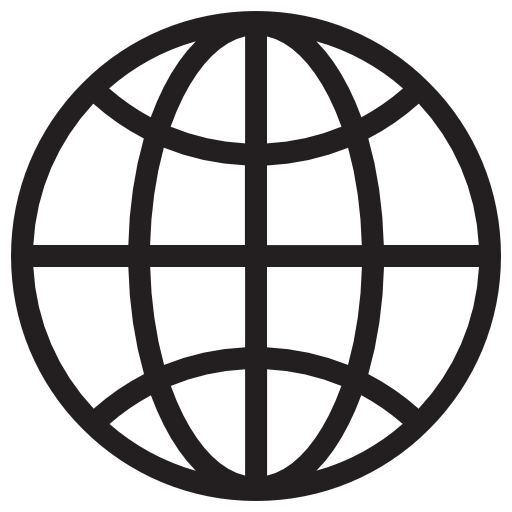 Professionelle fähigkeiten
Persönliche fähigkeiten
Management
Office 2017
Führung
C++ / Ruby
Kommunikation
PHP MySQL